Snickerdoodles
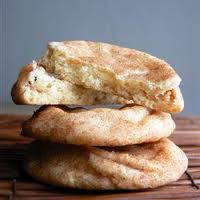 Ingredients:
125ml margarine 
185ml white sugar
1 egg 
5ml vanilla extract 
340ml all-purpose flour 
5ml cream of tartar
2ml baking soda 
Pinch of salt
25ml white sugar
5ml ground cinnamon
Coating Ingredients:
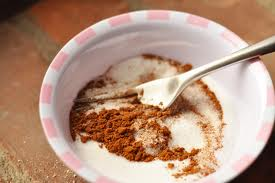 Directions:
Preheat the oven to 400 degrees F
Cream together the margarine and sugar 
Add the egg and vanilla, mix well
In a separate bowl, mix the flour, cream of tartar, baking soda and salt
Directions Continued…
5. Add the dry ingredients to wet ingredients, mix well
6. Shape dough into equal sized balls 
7. Mix the sugar and cinnamon together in a small bowl 
8. Roll balls of dough in the cinnamon and sugar
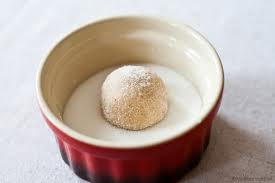 Directions Continued…
9. Place on a cookie sheet approximately 2 inches apart – do not flatten! 




10. Bake for 8-10 minutes, or until edges are golden
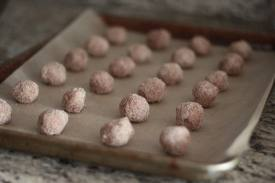 They make a good gift!
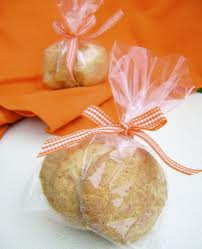 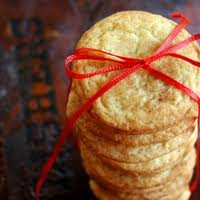 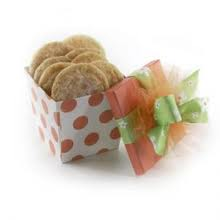 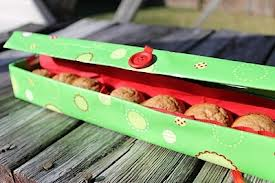